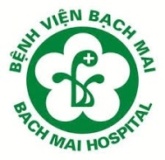 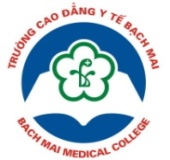 TRƯỜNG CAO ĐẲNG Y TẾ BẠCH MAI
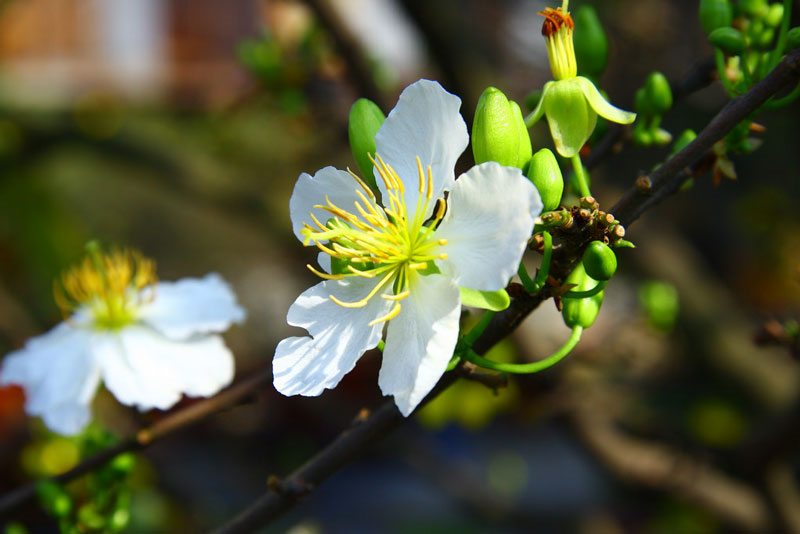 1
TRƯỜNG CAO ĐẲNG Y TẾ BẠCH MAI
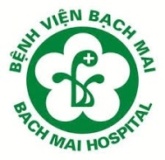 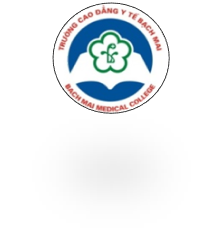 2
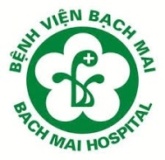 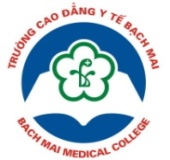 TRƯỜNG CAO ĐẲNG Y TẾ BẠCH MAI
KỸ THUẬT ĐO ĐƯỜNG MÁU 
MAO MẠCH


                                          
						      


			
                                        		                            
                                                                  		                                     Bộ môn Điều dưỡng
3
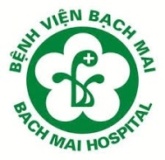 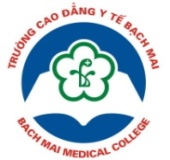 MỤC TIÊU BÀI HỌC
Trình bày được chỉ định, chống chỉ định, nguyên tắc của đo đường máu mao mạch.
Giải thích được các chỉ số bình thường, bất thường để đánh giá tình trạng NB trong tình huống lâm sàng.
Theo dõi, phát hiện, dự phòng và xử trí các tai biến có thể xảy ra trong và sau khi thực hiện KT trong các tình huống dạy học cụ thể. 
Chuẩn bị được NB, điều dưỡng và dụng cụ đầy đủ, chu đáo để tiến hành kỹ thuật đo đường máu mao mạch đúng quy trình trong tình huống dạy học cụ thể. 
Thể hiện được thái độ ân cần, tôn trọng trong giao tiếp và thiết lập được môi trường CSNB an toàn trong các tình huống dạy học cụ thể. 
Rèn luyện được tác phong nhanh nhẹn trong kỹ năng làm việc độc lập và làm việc nhóm, tự tin khi thực hiện kỹ thuật.
4
[Speaker Notes: SV đọc, GV tóm tắt]
ĐẠI CƯƠNG
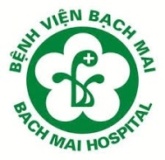 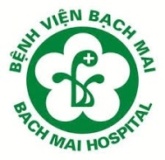 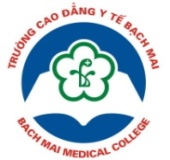 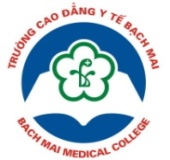 NỘI DUNG BUỔI HỌC
Đường huyết hay mức nồng độ đường máu là lượng glucose (đường) hiện diện trong máu của một người. Cơ thể quy định lượng đường trong máu như là một phần của chuyển hóa cân bằng nội môi. Đường máu của con người được giới hạn bởi một chỉ số nhất định
Lượng đường trong máu vượt ra khỏi phạm vi bình thường có thể là dấu hiệu của một bệnh. Khi mức chỉ số đường huyết cao liên tục được gọi là tăng đường huyết; ở mức thấp được gọi là hạ đường huyết. 
Đo đường máu mao mạch là kỹ thuật sử dụng máy thử và que thử đo lượng đường trong máu của người bệnh. Giúp bác sỹ theo dõi và đánh giá kết quả điều trị cho người bệnh, nhất là những người bệnh bị đái tháo đường.
5
[Speaker Notes: Về nội dung buổi học, buổi học sẽ gồm 2 phần
Phần 1 kiến thức liên quan
Phần 2: Quy trình kỹ thuật]
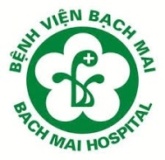 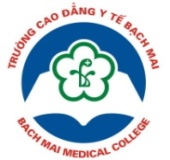 Câu hỏi 1: 
Trình bày chỉ định đo ĐMMM?
6
[Speaker Notes: GV Hỏi, gợi ý
SV trả lời]
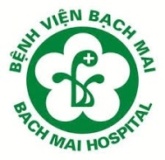 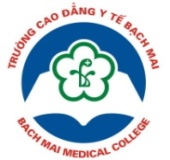 1. CHỈ ĐỊNH
Người bệnh bị đái tháo đường: đang điều trị insulin hoặc thuốc hạ đường huyết khác
Viêm tụy cấp
Phụ nữ mang thai đặc biệt có đái tháo đường thai kỳ
Nghị ngờ hạ đường huyết: bất tỉnh, chân tay bủn rủn, vã mồ hôi, sau tập luyện.
Nghi ngờ tăng đường huyết.
Theo chỉ định của bác sỹ.
7
[Speaker Notes: GV Hỏi, gợi ý
SV trả lời]
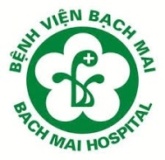 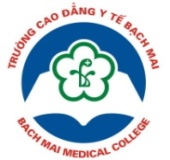 2. CHỐNG CHỈ ĐỊNH
Không có chống chỉ định tuyệt đối
8
[Speaker Notes: Đặt câu hỏi
SV trả lời]
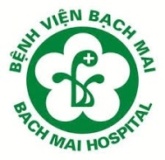 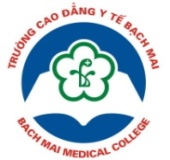 Câu hỏi 2:
Trình bày nguyên tắc đo ĐMMM?
9
[Speaker Notes: Trả lời]
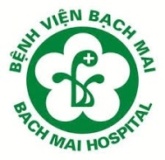 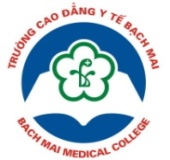 3. NGUYÊN TẮC ĐO ĐMMM
Kiểm tra máy, que thử và Code trước khi đo.
Đảm bảo quy định về chống nhiễm khuẩn khi thực hiện kỹ thuật.
Khi sát khuẩn xong phải để khô mới được lấy máu.
Lấy đủ lượng máu để đảm bảo kết quả chính xác
Ghi chép kết quả phải trung thực, chính xác.
Khi có nghi ngờ hoặc kết quả bất thường phải báo cáo bác sĩ điều trị.
10
[Speaker Notes: Đặt câu hỏi
SV trả lời]
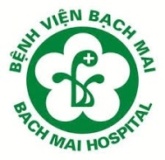 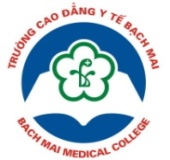 4. CHỈ SỐ ĐƯỜNG MÁU
Đơn vị đo: mmol/L và mg/dL 
mmol/L = (mg/dL)/18
11
[Speaker Notes: Đặt câu hỏi
SV trả lời]
TÌNH HUỐNG
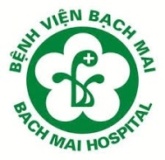 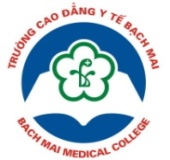 Người bệnh: NGUYỄN VÂN A; sinh năm: 1987
Giường: 15; phòng: 610; khoa: NộI Tiết - ĐTĐ
Chẩn đoán: Theo dõi ĐTĐ Thai kỳ / thai 26 tuần
Hiện tại: NB tỉnh, mệt, nhịp thở: 20l/phút, nhiệt độ: 37,20C, huyết áp: 110/70 mmHg, mạch: 87 l/phút. BS có chỉ định đo ĐMMM sau ăn 2h. 
Yêu cầu
1. Hãy chuẩn bị người bệnh để thực hiện kỹ thuật đo ĐMMM cho người bệnh A?
2. Hãy chuẩn bị điều dưỡng, dụng cụ phù hợp để thực hiện KT đo ĐMMM cho người bệnh A?
3. Tiến hành kỹ thuật đo ĐMMM cho người bệnh A.
12
DỤNG CỤ
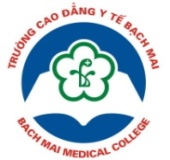 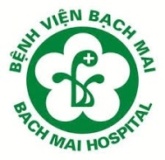 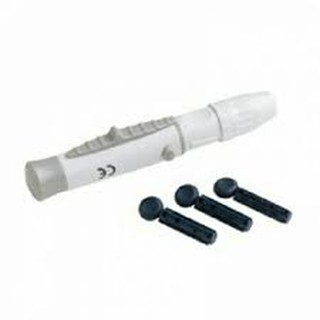 Máy đo đường máu
Bút lấy máu
13
DỤNG CỤ
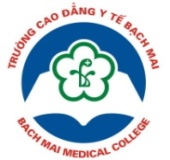 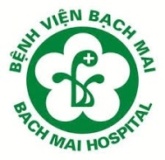 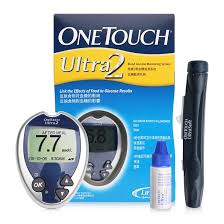 Máy đo đường máu
14
DỤNG CỤ
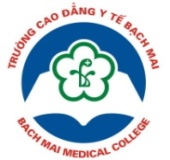 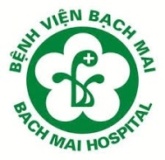 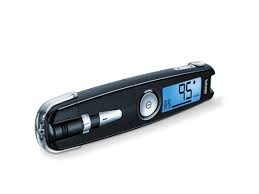 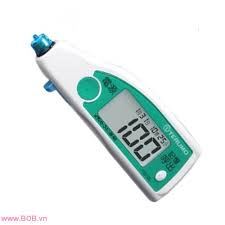 Máy đo đường máu
15
DỤNG CỤ
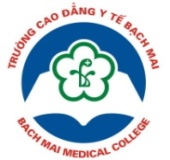 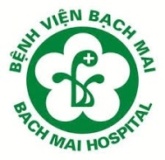 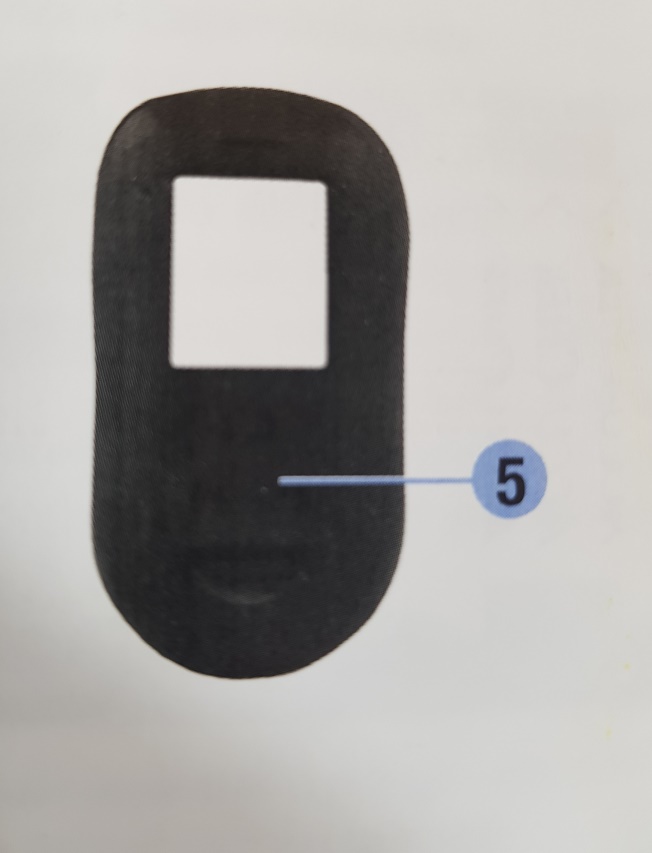 Nút tắt, mở/ cài đặt
Màn hình
Nắp pin
Nút điều chỉnh trái và phải
Khe chứa que thử
Mặt trước
Mặt sau
16
17
VIDEO
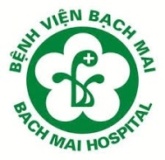 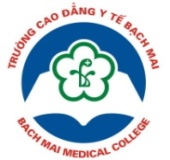 KỸ THUẬT ĐO ĐƯỜNG MÁU MAO MẠCH
18
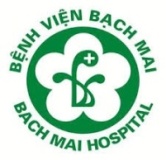 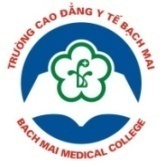 GHI PHIẾU CHĂM SÓC
Họ tên người bệnh:  NGUYỄN VÂN A.   Sinh năm:1987           Giới tính : Nữ
Số giường: 10  Buồng: 610   Khoa: Nội Tiết - ĐTĐ
Địa chỉ: Yên Sở - Hoàng mai – Hà Nội
Chẩn đoán:  TD ĐTĐ Thai kỳ/ thai 26 tuần
19
[Speaker Notes: GV giới thiệu có 01 buổi để thực hành kỹ hơn]
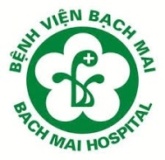 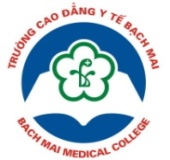 Câu hỏi 3

Trình bày các tai biến khi đo ĐMMM?
20
[Speaker Notes: Đặt câu hỏi
SV trả lời]
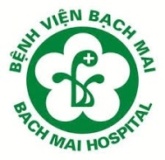 5. TAI BIẾN, DỰ PHÒNG, XỬ TRÍ
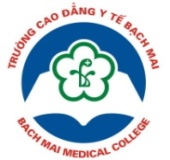 21
LƯU Ý
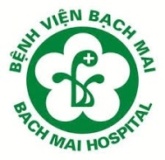 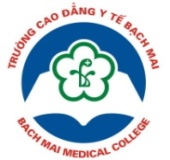 Phải đối chiếu phiếu chỉ định với NB. 
Chuẩn bị đầy đủ dụng cụ khi thực hiện kỹ thuật.
Kiểm tra máy thử, que thử trước khi thực hiện kỹ thuật.
Lấy đủ lượng máu.
Đảm bảo nguyên tắc vô khuẩn.
22
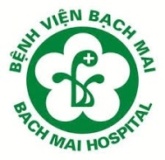 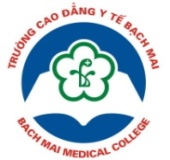 YÊU CẦU THỰC TẬP
CHIA 3 NHÓM THỰC TẬP
TIẾN HÀNH KỸ THUẬT CÁC BƯỚC THEO BẢNG KIỂM
23
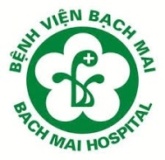 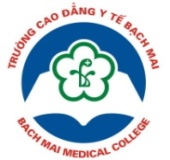 TRƯỜNG CAO ĐẲNG Y TẾ BẠCH MAI
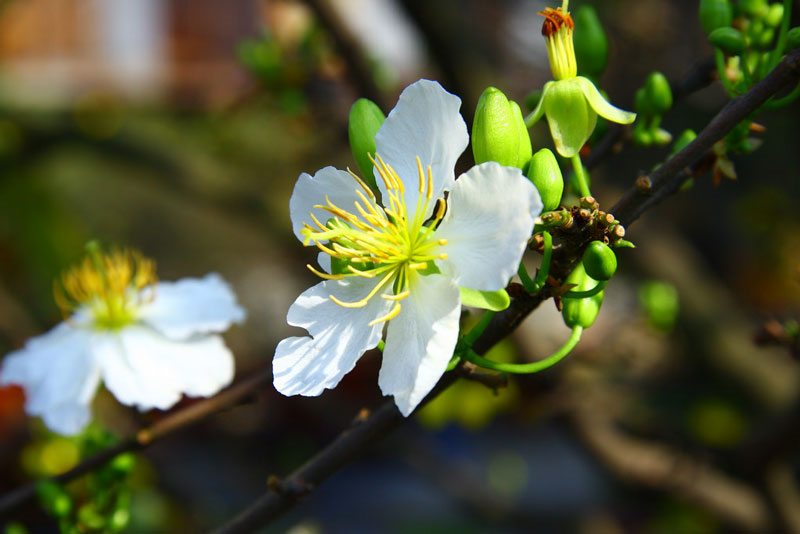 24